РОЛЬ И МЕСТО МУНИЦИПАЛЬНОГО КООРДИНАТОРА ,  ВЗАИМОДЕЙСТВИЕ С ОРГАНАМИ ОБРАЗОВАНИЯ,  МЕХАНИЗМЫ, СПОСОБСТВУЮЩИЕ ДОСТИЖЕНИЮ  РЕЗУЛЬТАТОВ
#Восхождение35
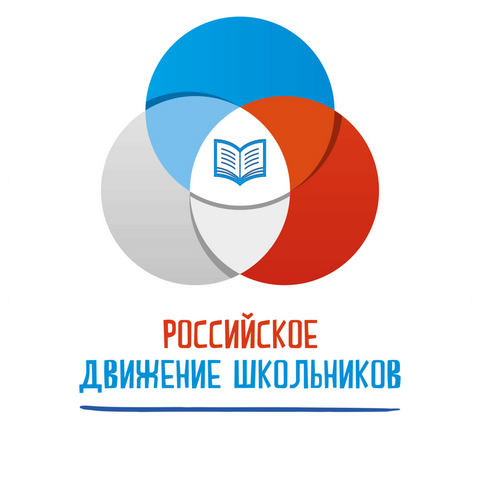 01
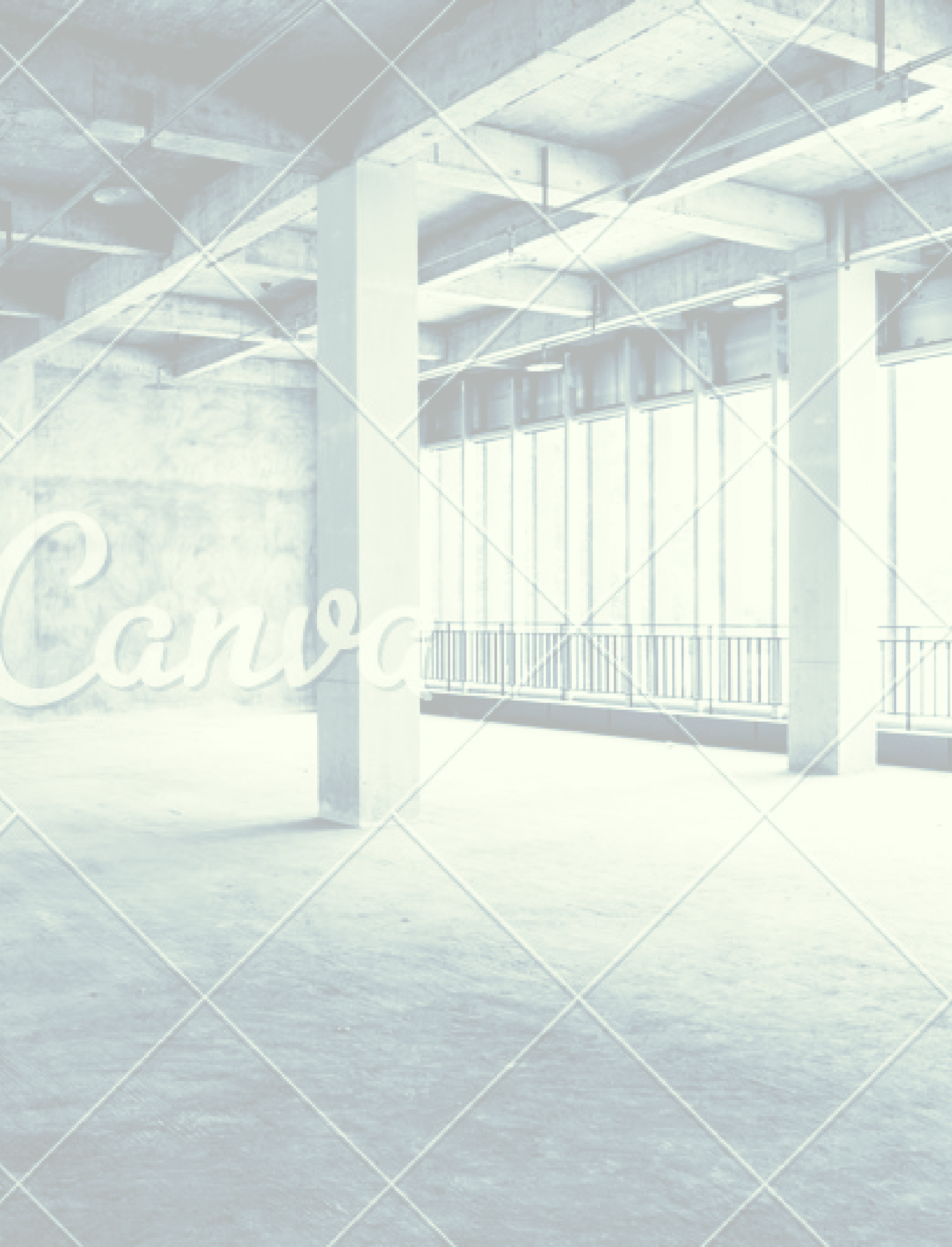 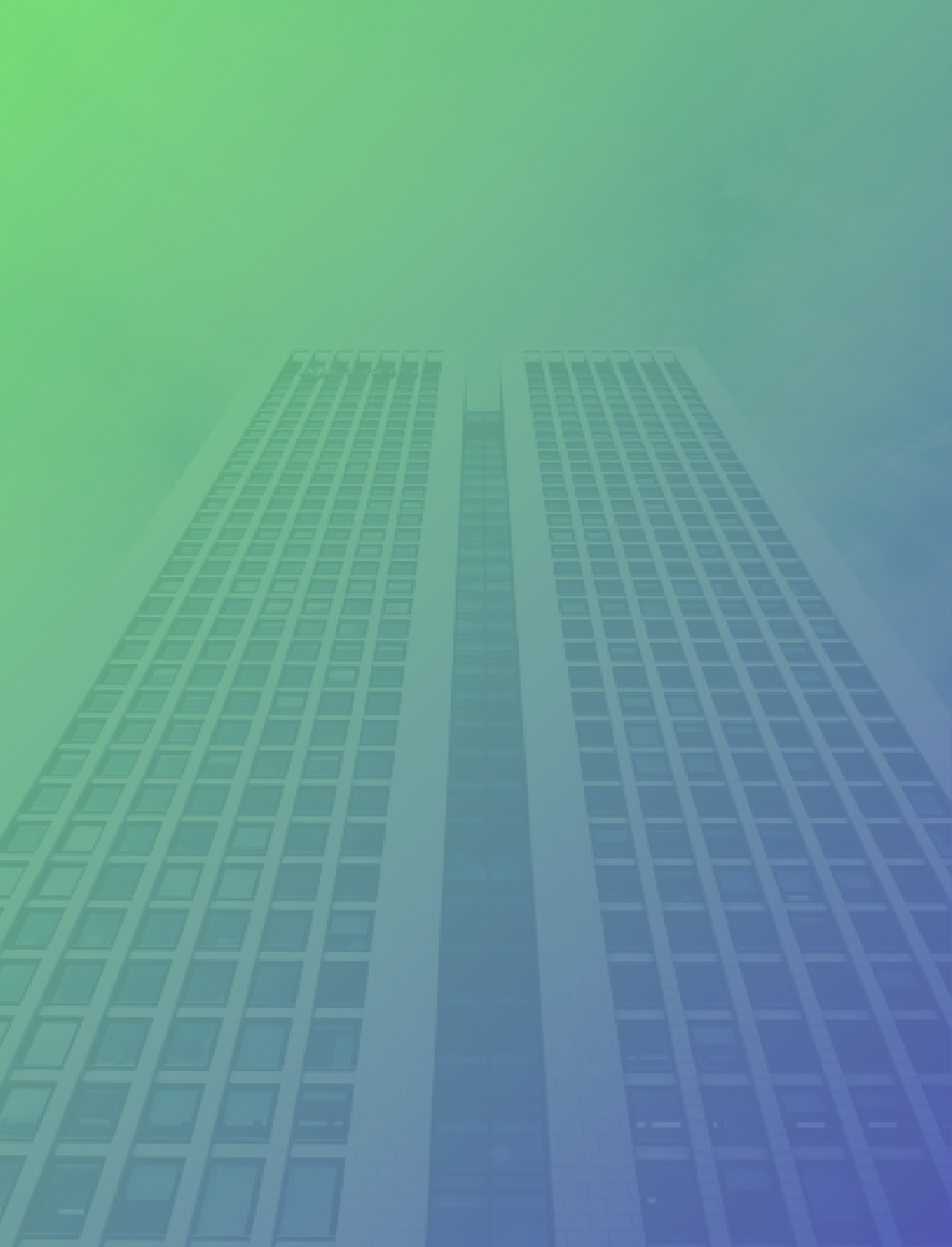 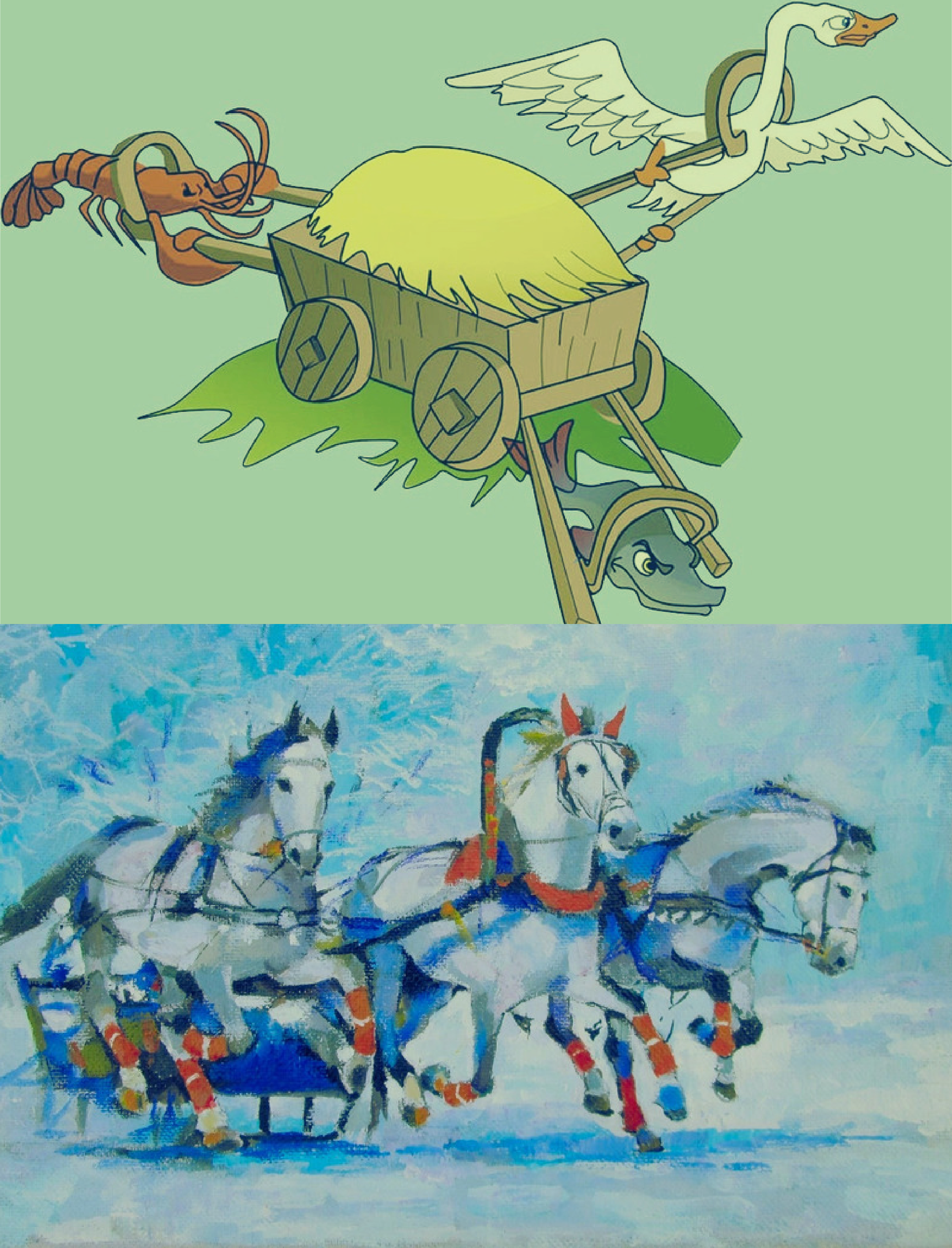 МУНИЦИПАЛЬНЫЙ  КООРДИНАТОР  ПРОЕКТА -
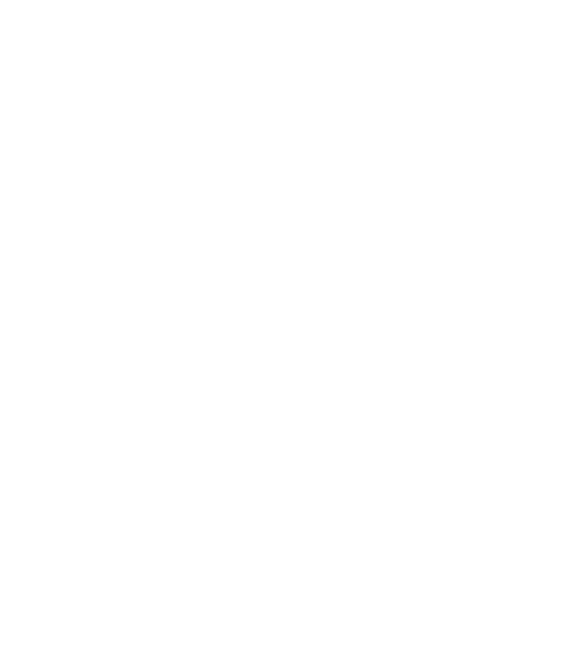 КАТАЛИЗАТОР СВЯЗЕЙ И  СИСТЕМАТИЗАТОР РАЗРОЗНЕННОЙ  ИНФОРМАЦИИ, МНЕНИЙ, ИДЕЙ
В ОБЛАСТИ ВОСПИТАНИЯ
02
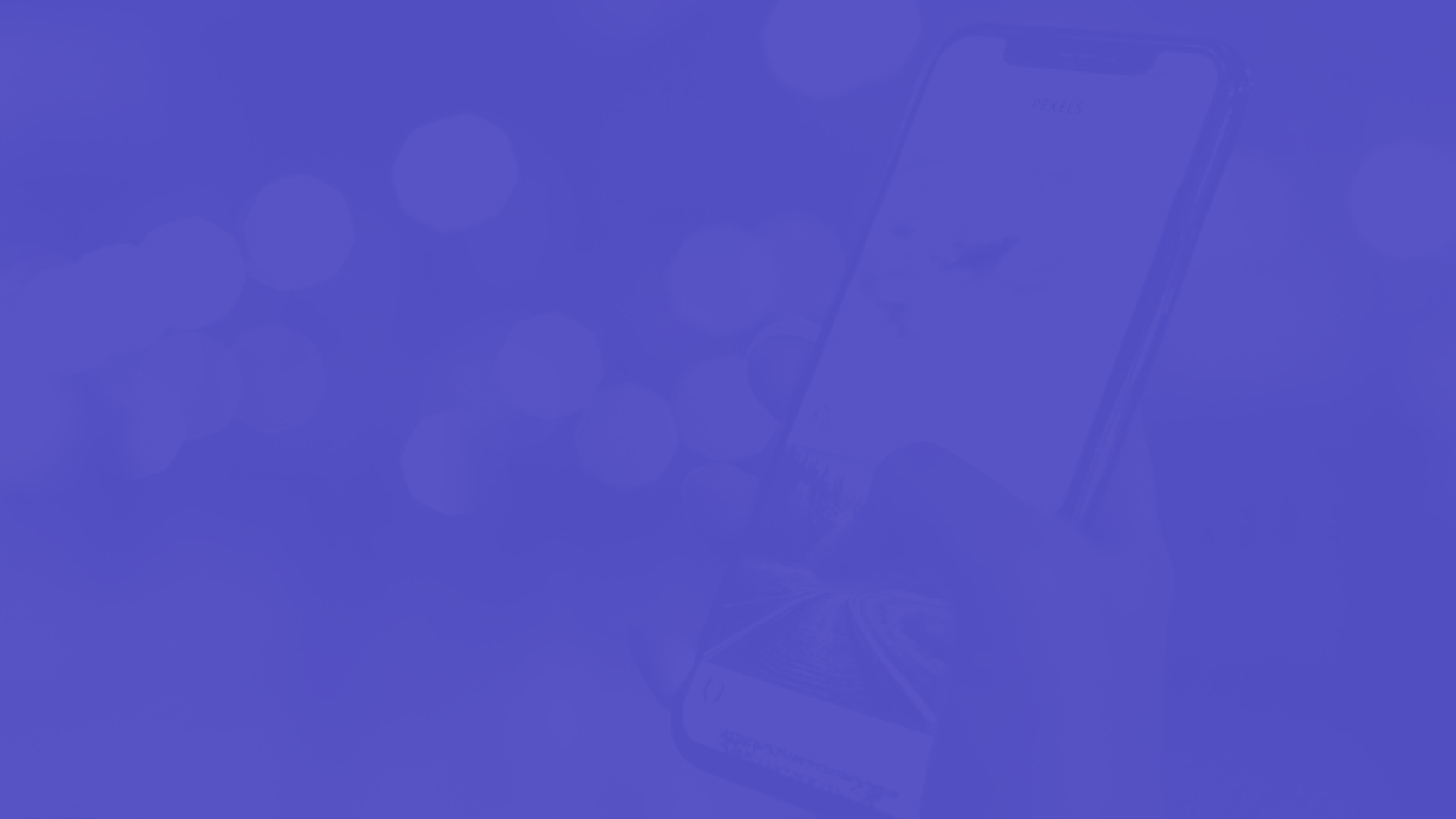 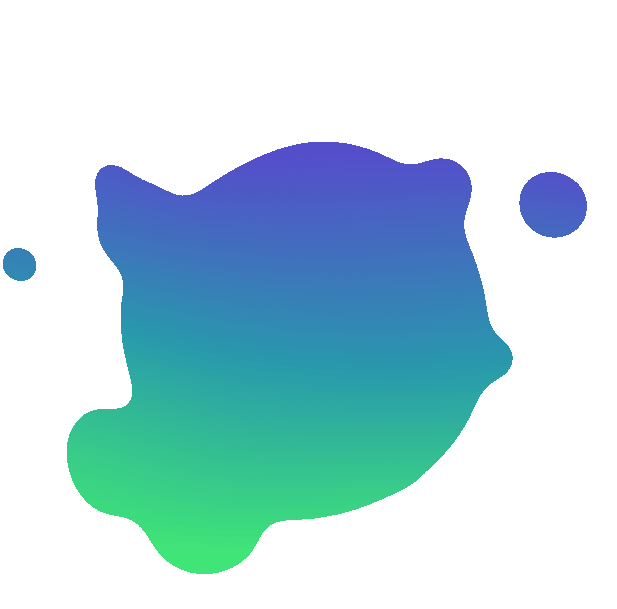 РОЛЬ  МК
ВЫСТРОИТЬ ЭФФЕКТИВНОЕ  ВЗАИМОДЕЙСТВИЕ ВСЕХ СУБЪЕКТОВ  ВОСПИТАТЕЛЬНОГО ПРОЦЕССА С  ЦЕЛЬЮ СОЗДАНИЯ ЕДИНОГО  ВОСПИТАТЕЛЬНОГО ПРОСТРАНСТВА  МУНИЦИПАЛИТЕТА
03
ОПЕРАТИВНОЕ УПРАВЛЕНИЕ  МУНИЦИПАЛЬНОЙ КОМАНДОЙ  ПРОЕКТА
01
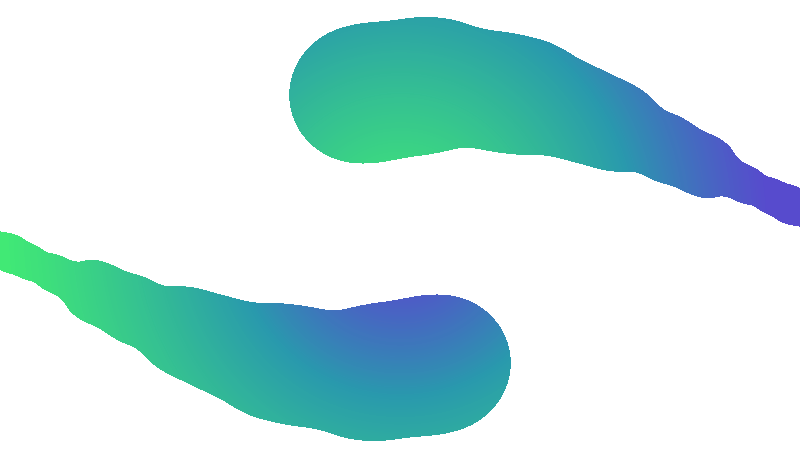 РАЗРАБОТКА И РЕАЛИЗАЦИЯ  ЭФФЕКТИВНОЙ СИСТЕМЫ  ФУНКЦИОНИРОВАНИЯ ПРОЕКТА НА  УРОВНЕ МУНИЦИПАЛИТЕТА
02
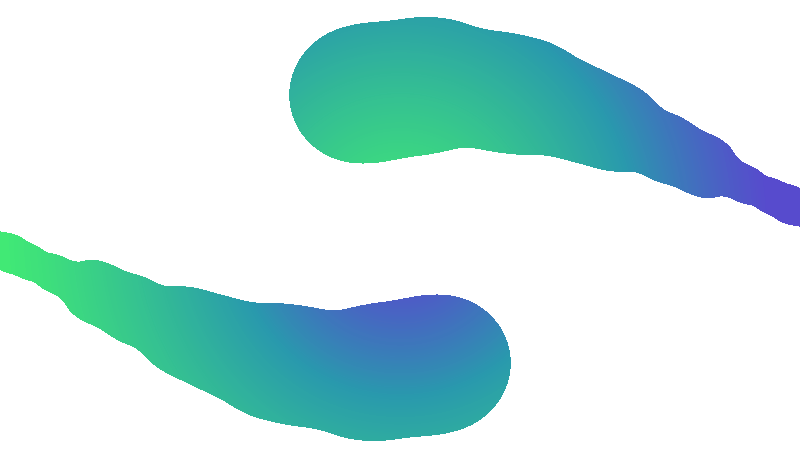 ЗАДАЧИ  МУНИЦИПАЛЬНОГО  КООРДИНАТОРА
ВНЕСЕНИЕ ПРЕДЛОЖЕНИЙ НА  РЕГИОНАЛЬНЫЙ УРОВЕНЬ
03
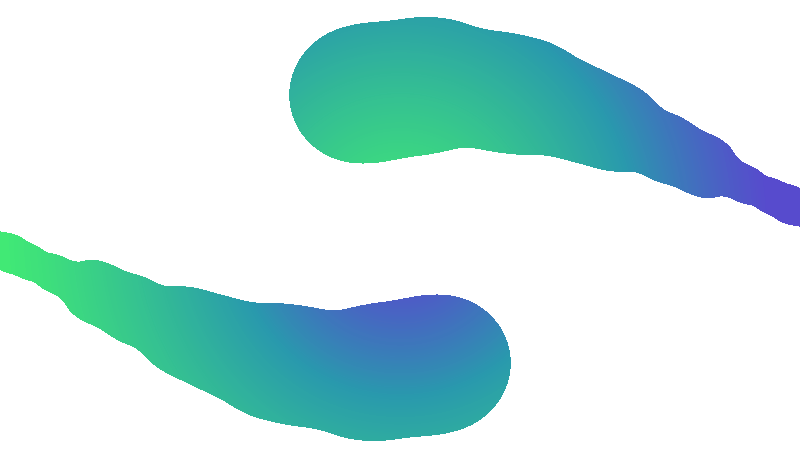 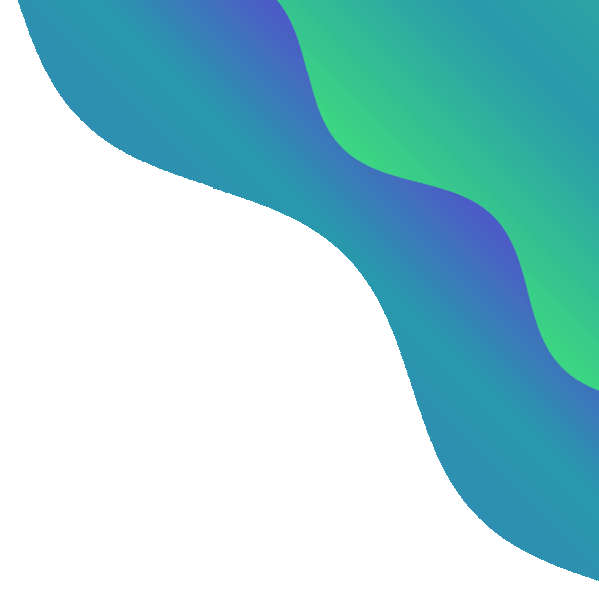 Взаимодействие с органами образования
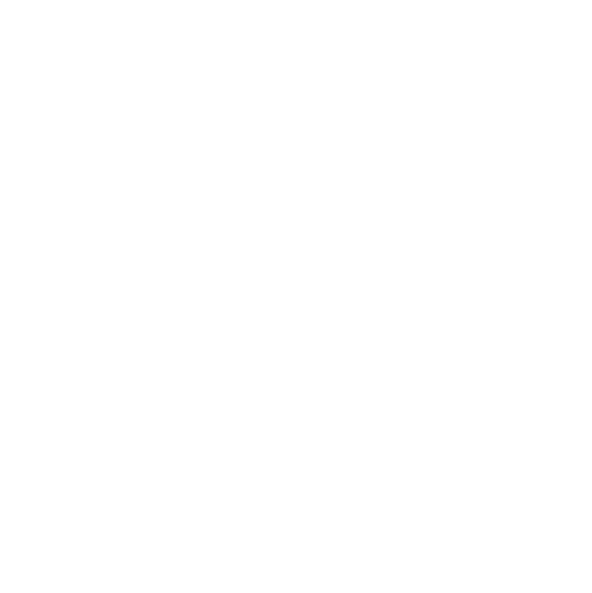 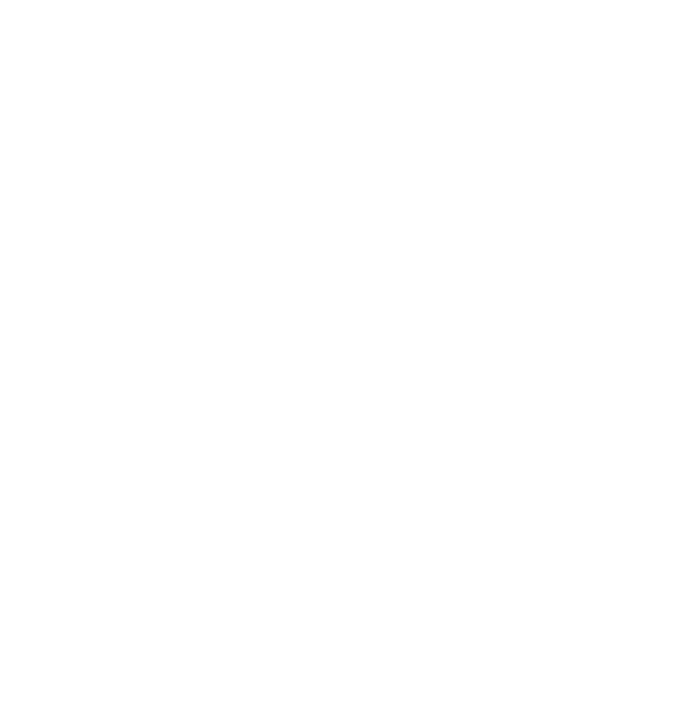 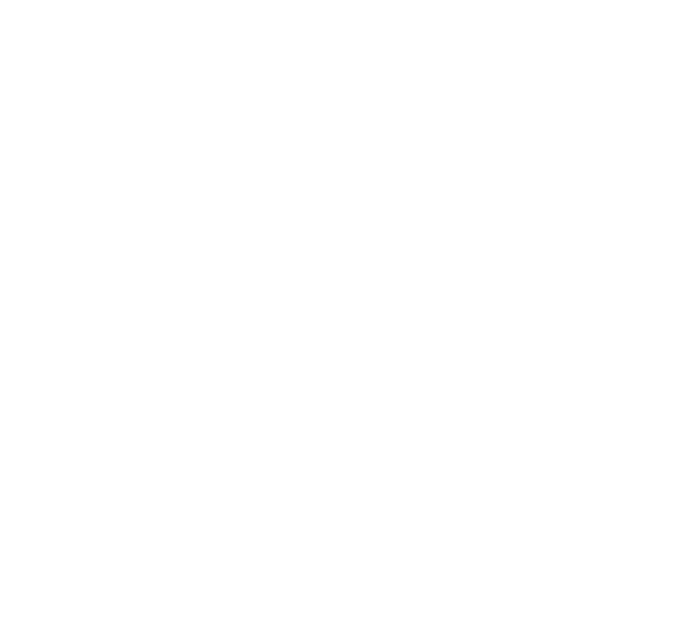 Инициирование  создания и  поддержка
Интеграция  имеющихся  ресурсов
Координация  деятельности
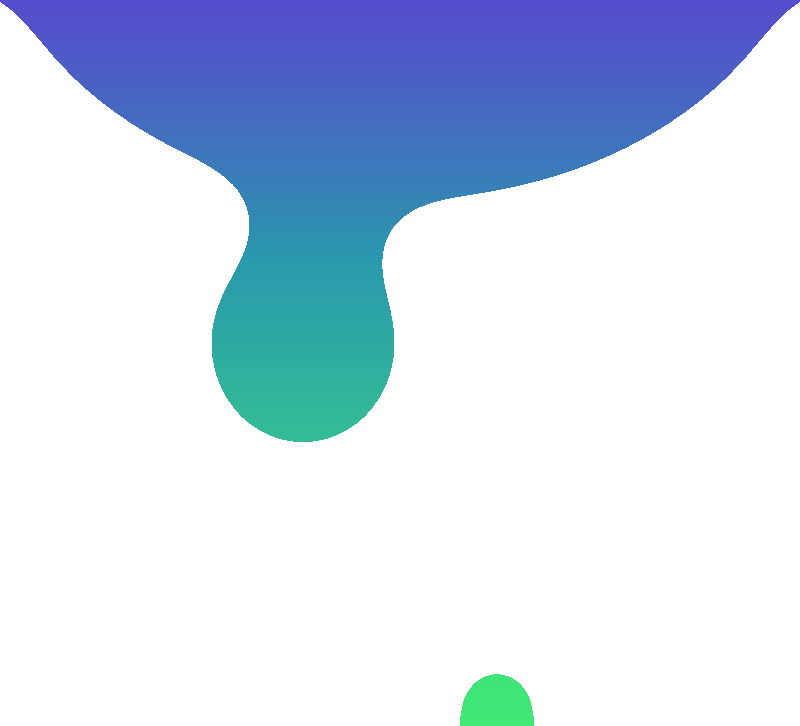 Механизмы достижения  результата
Активное  информационное  сопровождение
Повышение  престижа  профессии
Просветительские   форумы для  родителей
Поощрение  педагогов и  советников
Восстановление  наставничества
Система бонусов  для общественных  объединений и  инициативных  родительских  сообществ
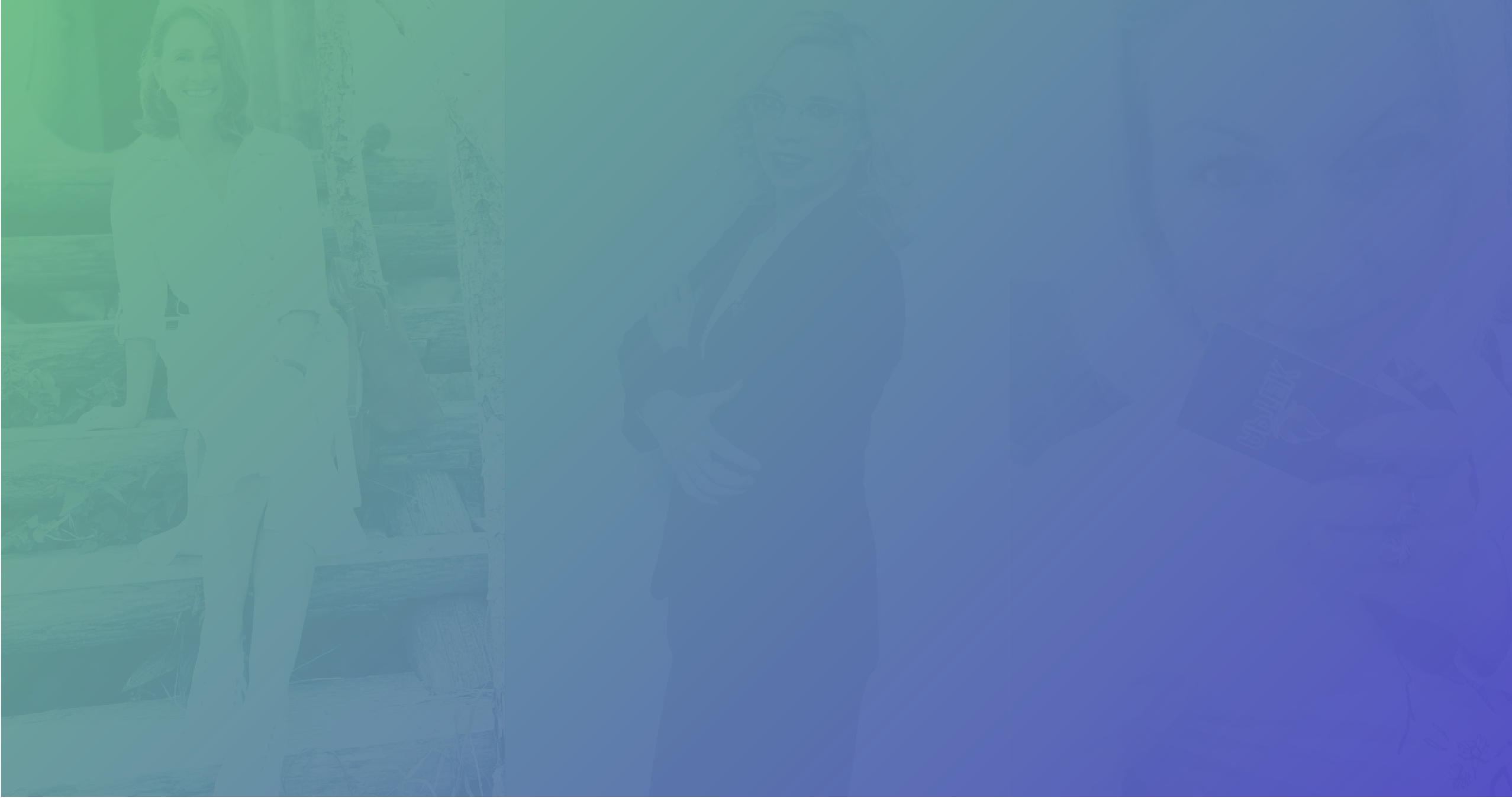 Наша  команда
#Восхождени35
Зятюшкова  Наталья
РЕГИОНАЛЬНЫЙ  КОРДИНАТОР
Лопатникова  Екатерина
НАЧАЛЬНИК  УПРАВЛЕНИЯ  ОБРАЗОВАНИЯ
Нагих  Людмила
МУНИЦИПАЛЬНЫЙ  КООРДИНАТОР